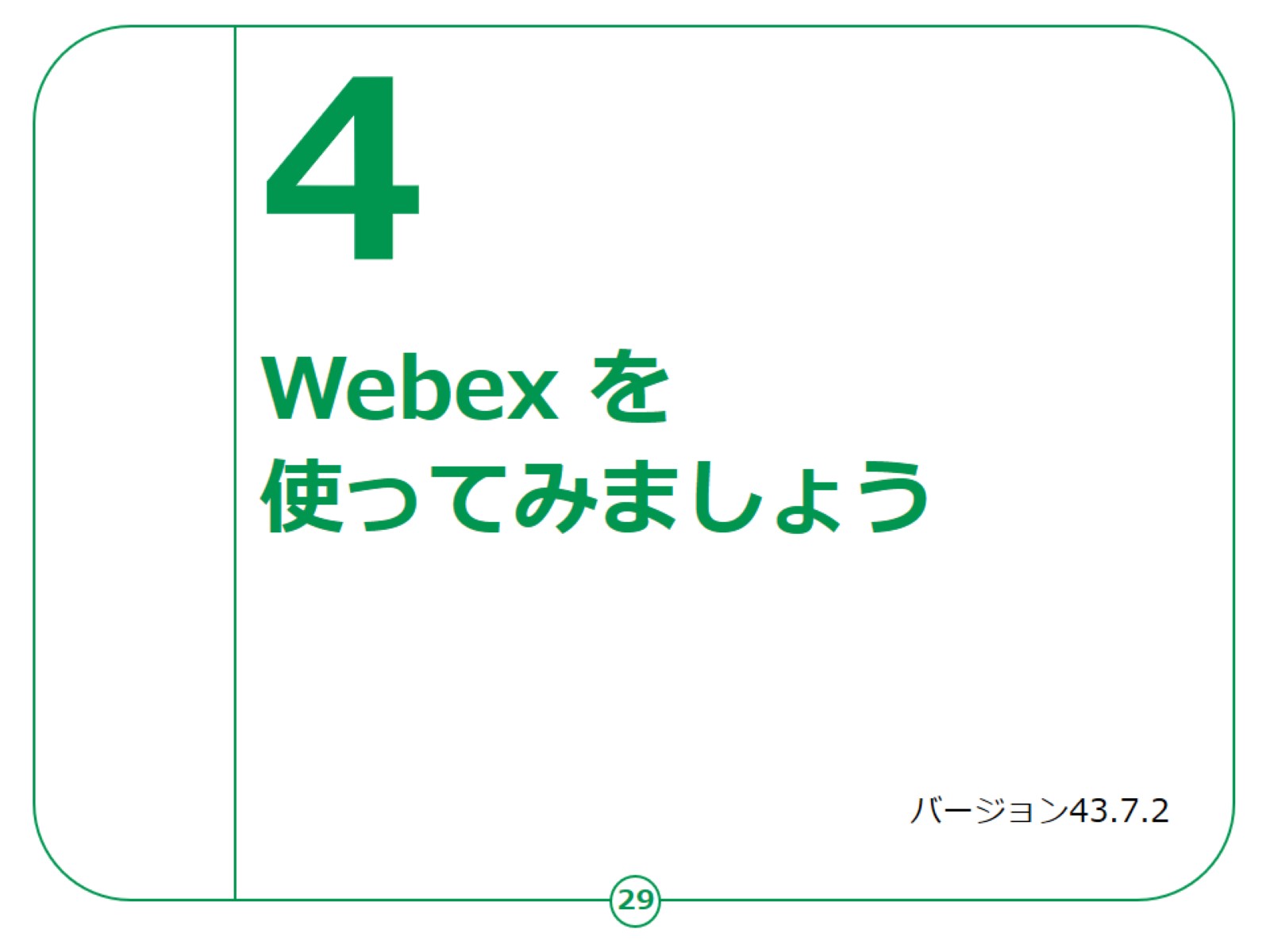 [Speaker Notes: ここでは、オンライン会議システムの「Webex（ウェベックス）」の使い方をご紹介します。]
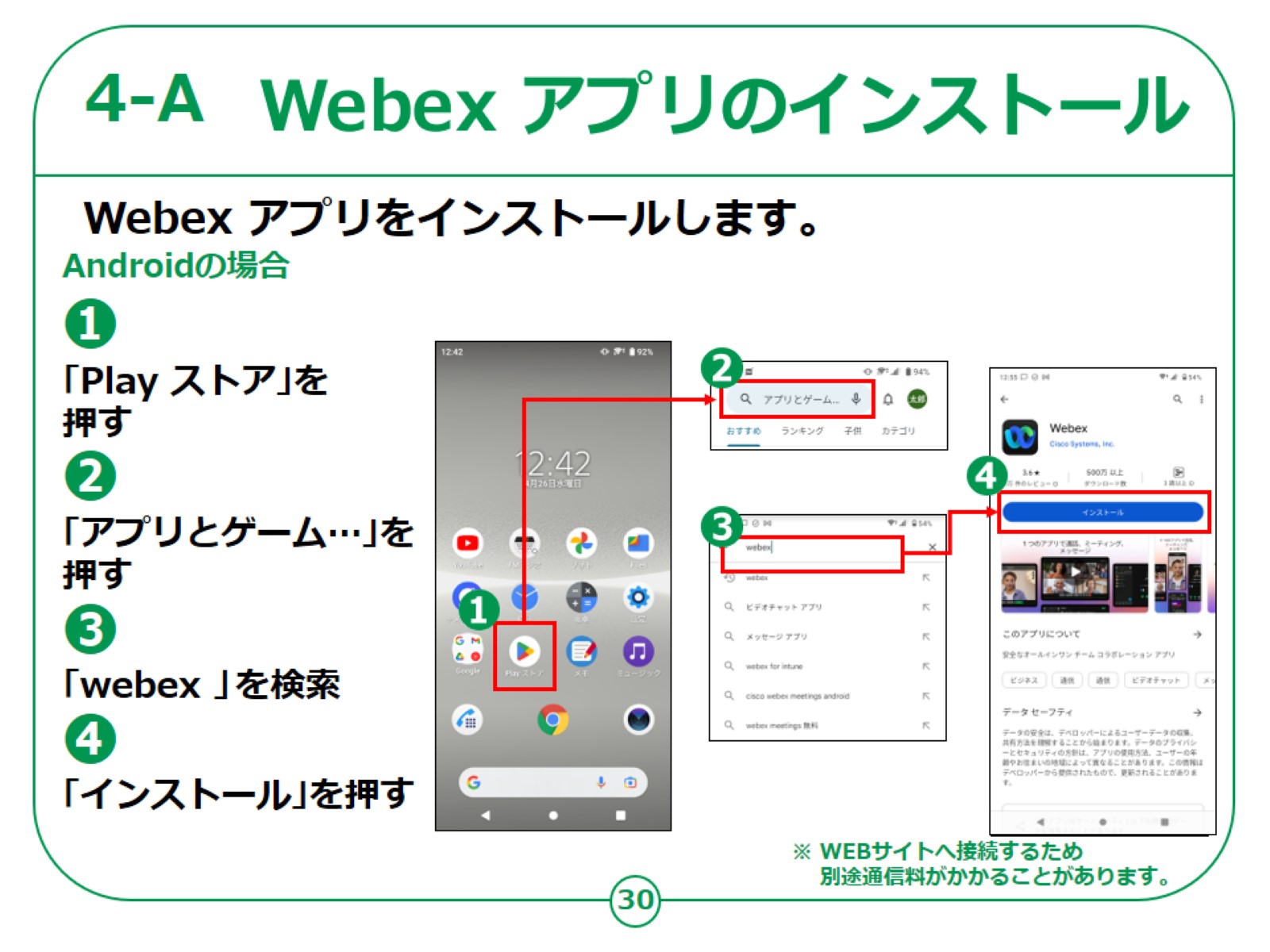 [Speaker Notes: 「Webex（ウェベックス）」のインストールの仕方について説明します。

Androidスマートフォンをお持ちの方の操作です。

①「Play ストア」を押してください。

②「アプリやゲームを検索」を押してください。

③検索文章の入力箇所に「webex（ウェベックス）」と入力し、検索してください。

④アプリをインストールするかどうかの画面が表示されますので、「インストール」のところを押してください。

インストールが始まります。]
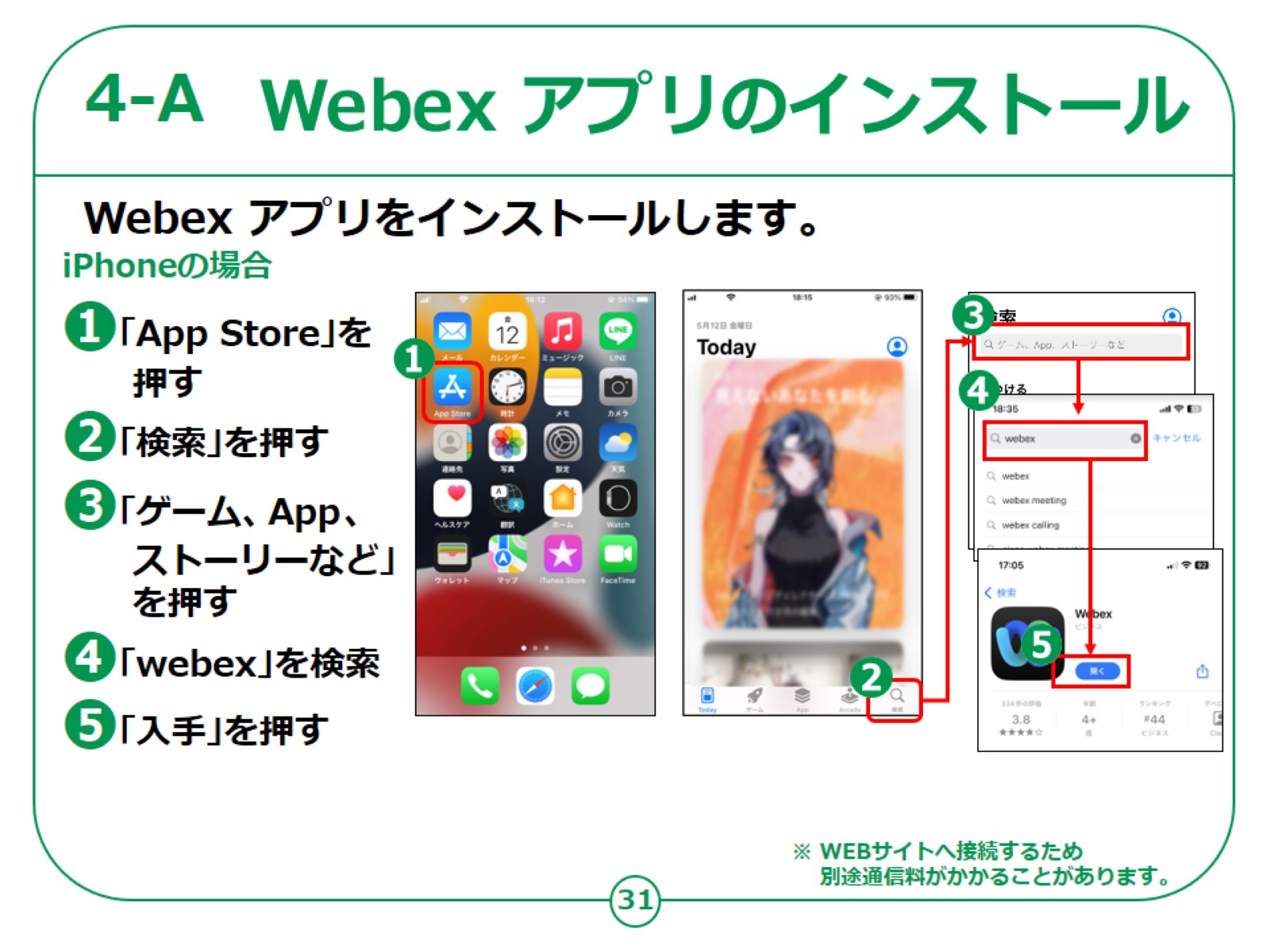 [Speaker Notes: iPhoneをお持ちの方の操作です。

①「App Store（アップストア）」を押してください。

②次に「検索」を押してください。

③「ゲーム、App、ストーリーなど」を押します。

④検索文章の入力箇所に「webex（ウェベックス）」と入力し、検索します。

⑤アプリをインストールするかどうかの画面が表示されますので、
「入手」のところを押してください。

インストールが始まります。]
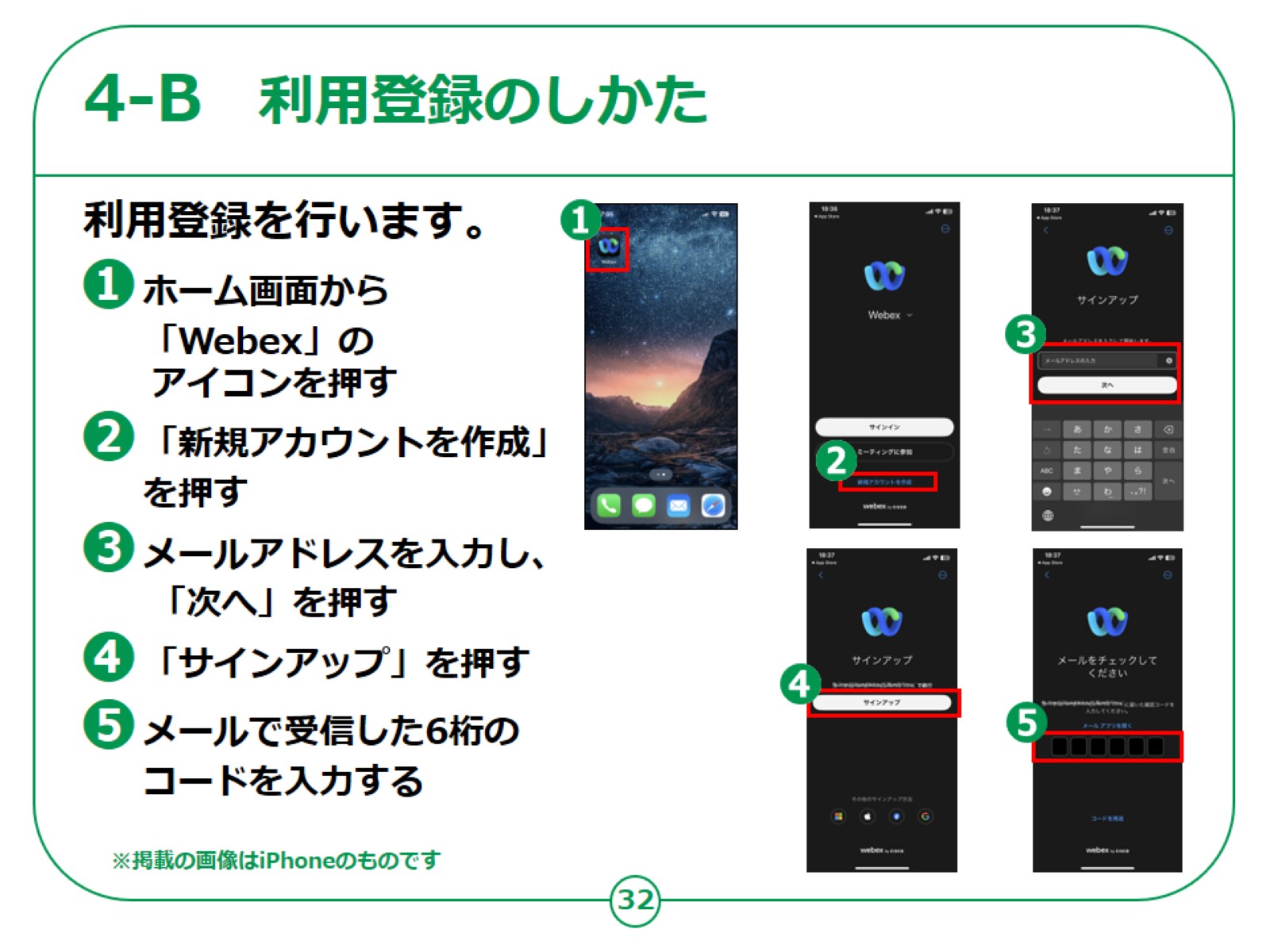 [Speaker Notes: まずは利用登録を行います。

①スマートフォンのホーム画面から「Webex（ウェベックス）」のアイコンを押します。

②「新規アカウントを作成」を押します。

③メールアドレスを入力し、「次へ」を押します。

④「サインアップ」を押します。

⑤登録したメールアドレスで受信した確認コードを入力します。]
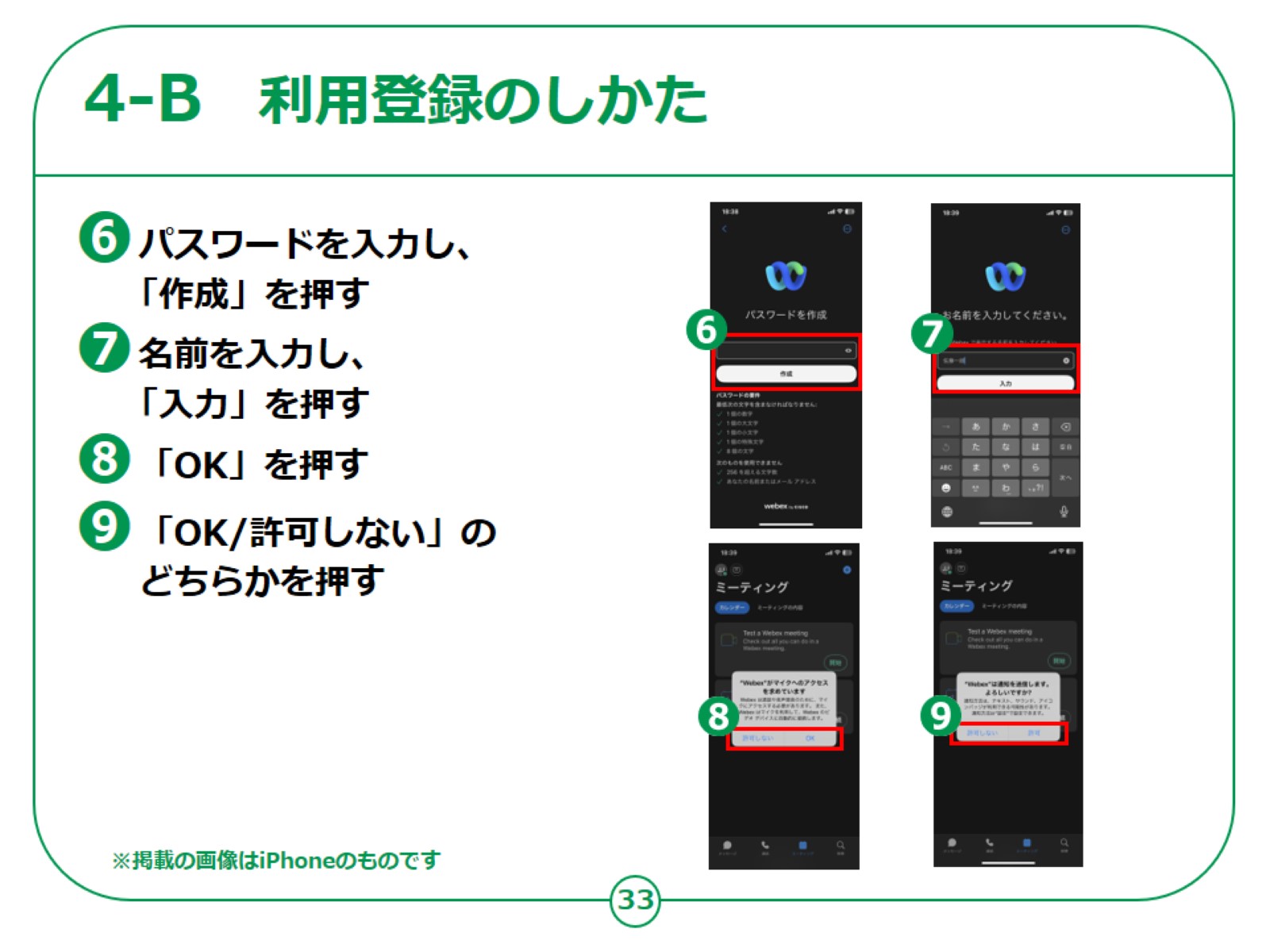 [Speaker Notes: ⑥パスワードを入力し、「作成」を押します。

⑦名前を入力し「入力」を押します。

⑧「OK」を押します。

⑨通知の権限について　「OK」もしくは「許可しない」のどちらかを押します。

どちらを選択しても大丈夫です。

これで「Webex（ウェベックス）」を利用する準備が整いました。]
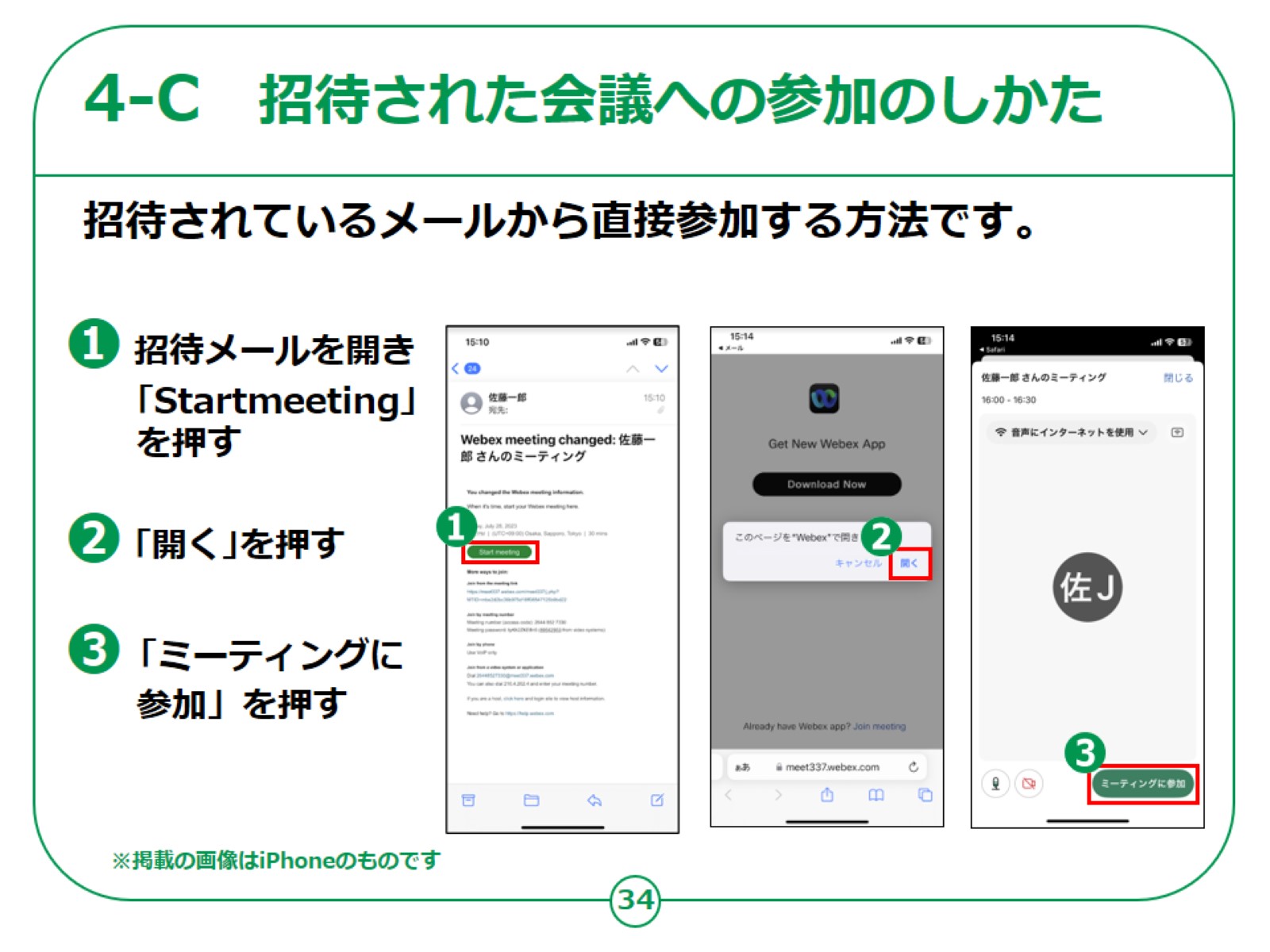 [Speaker Notes: ここからは「Webex（ウェベックス）」で会議に参加する方法をご紹介します。

まずは、自分以外の誰かが会議を主催し、メールで会議への招待を受けている場合に、メールから直接会議に参加する方法です。

①招待されたメールを開き、「Start meeting（スタートミーティング）」を押します。

②「開く」を押します。

③「ミーティングに参加」を押します。

　これで会議に参加できます。]
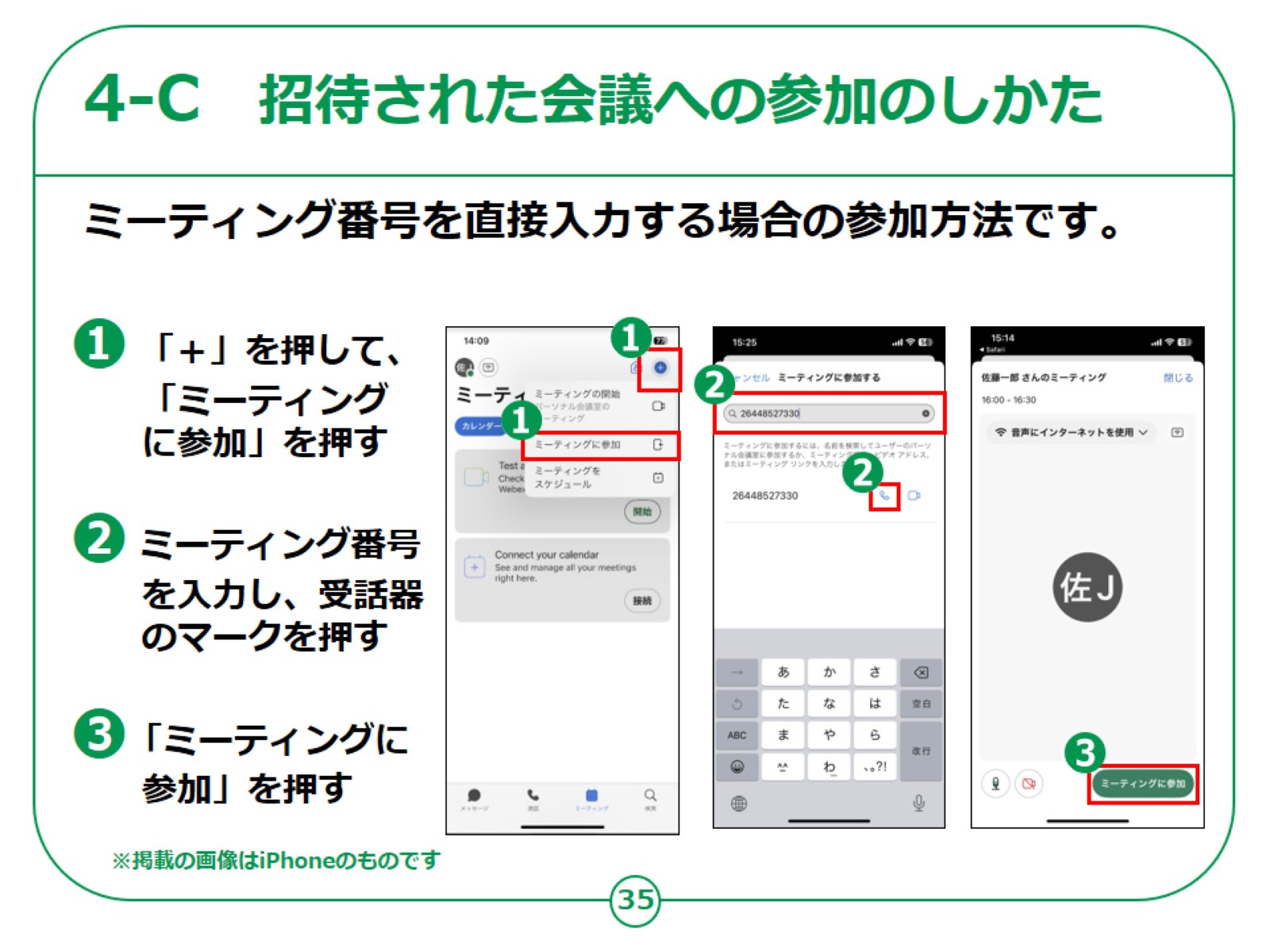 [Speaker Notes: 次は、ミーティング番号を直接入力する場合の参加方法です。

① 右上に表示されている「＋」を押して、「ミーティングに参加」を押します。

② ミーティング番号を入力し受話器のマークを押します。

③「ミーティングに参加」を押します。

　これで会議に参加できます。]
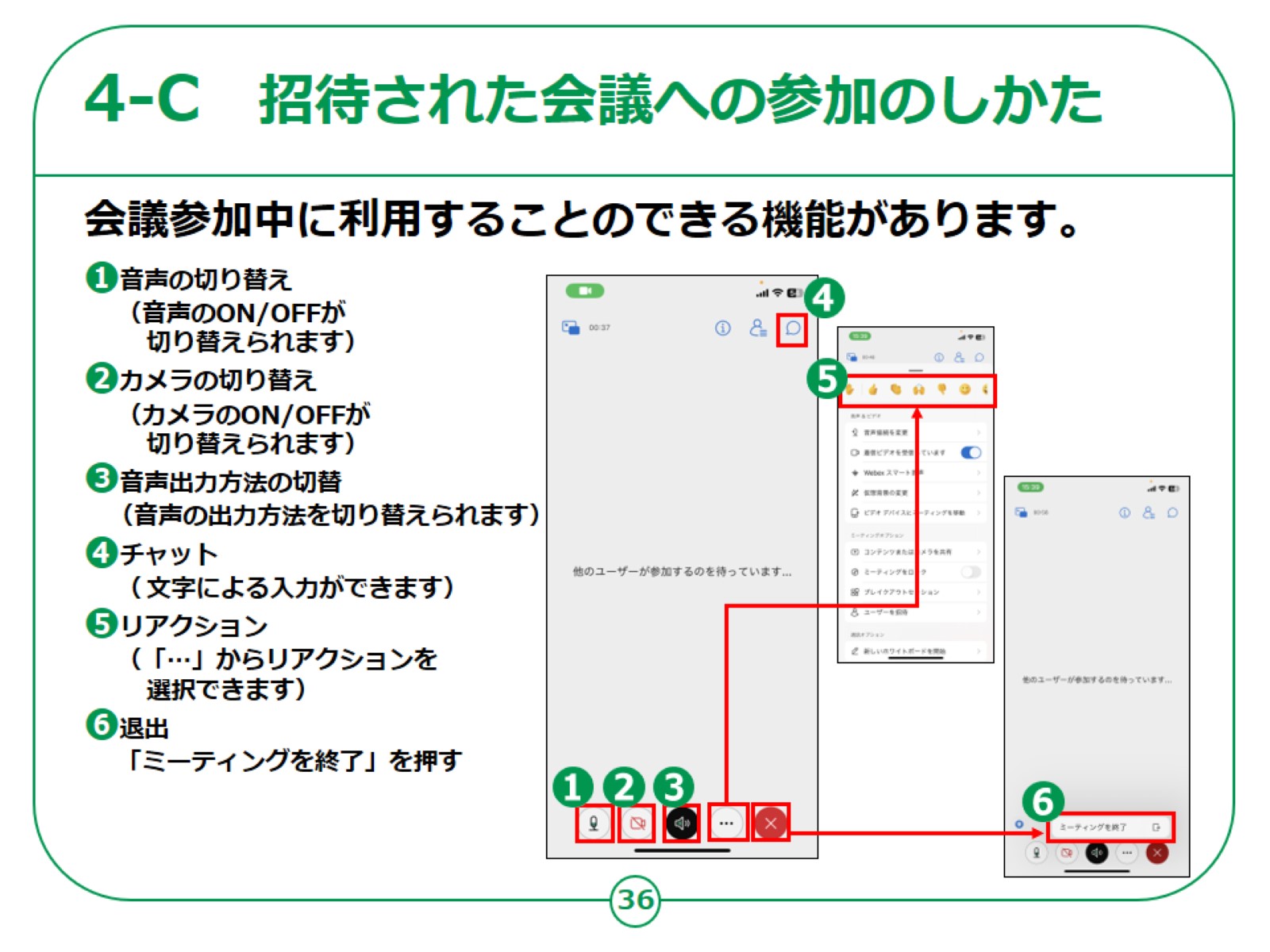 [Speaker Notes: 「Webex（ウェベックス）」には、会議参加中に利用できる様々な機能が用意されています。
　
①画面下部一番左のマイクのアイコンでは、音声のONとOFFが切り替えられます。

②画面下部左から2番目のカメラのアイコンでは、カメラのONとOFFが切り替えられます。

③画面下部右から3番目のスピーカーのアイコンでは、音声の出力方法を切り替えられます。

④画面右上の吹き出しを押すと、文字の入力ができます。

⑤画面下部左から4番目の「・・・」から、挙手を含めたリアクションを選択できます。

⑥会議から退出したいときは、画面下部一番右の「×」を押し「ミーティングを終了」押します。]
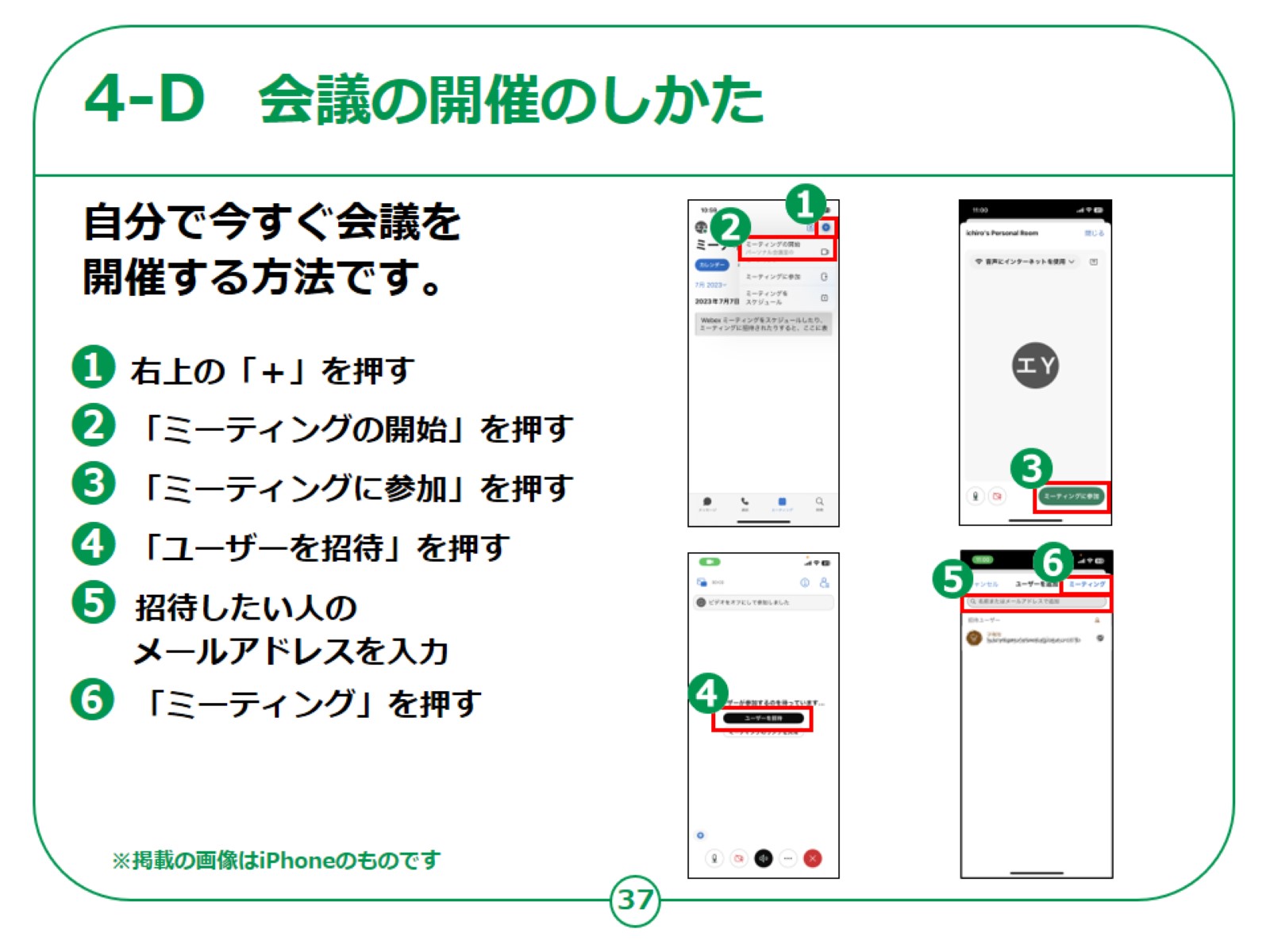 [Speaker Notes: 今度は、自らが主催者となって今すぐ会議を開催する方法です。

① 右上にある「＋」を押します。

② 「ミーティングの開始」を押します。

③ 「ミーティングに参加」を押します。

④「ユーザーの招待」を押します。

⑤ 招待したい相手のメールアドレスを入力し、「送信」を押します。

⑥「ミーティング」を押します。

なお、無料アカウントの場合、一度の会議で接続できる時間は最大で40分です。]
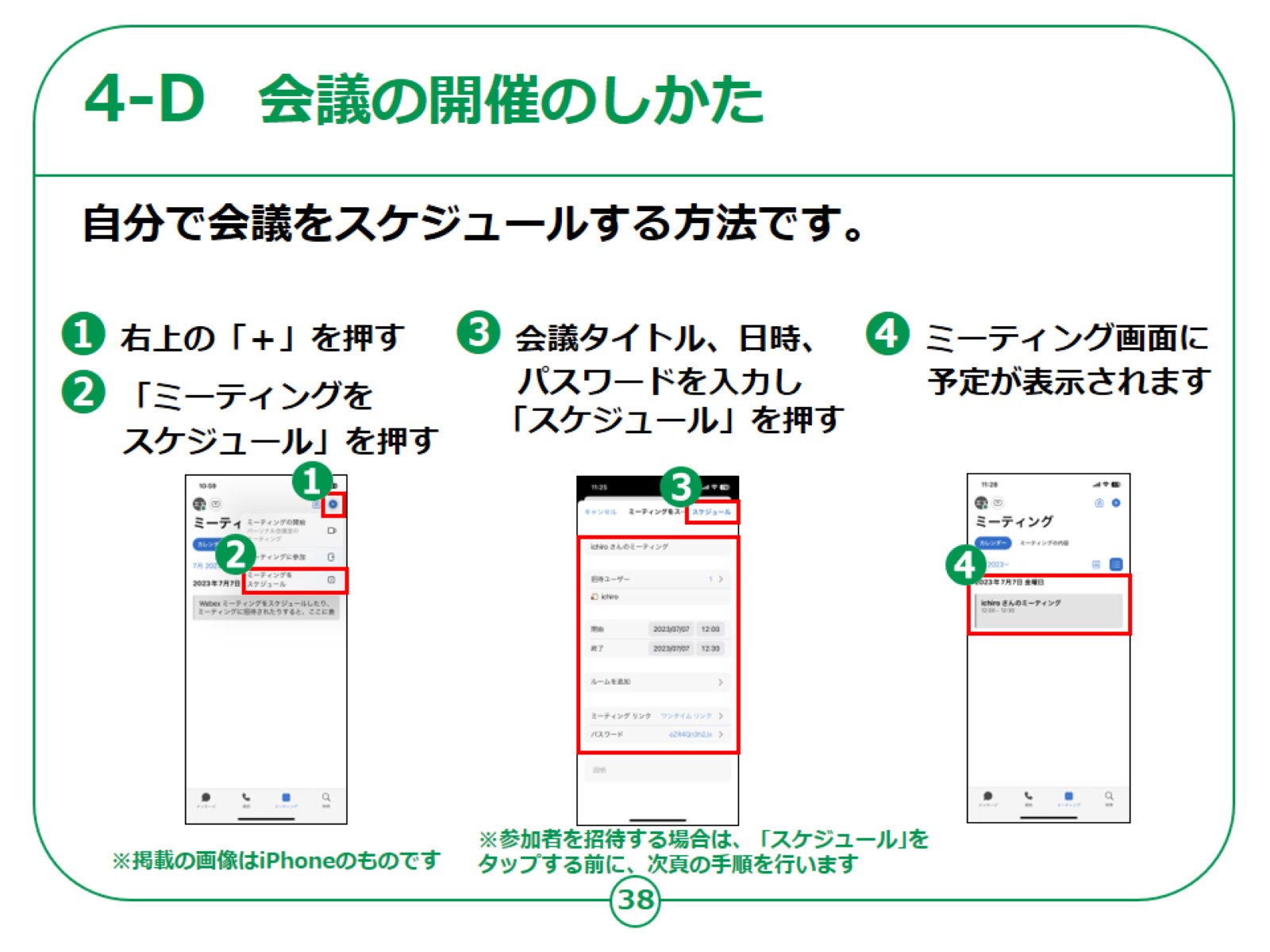 [Speaker Notes: 今すぐに会議を開催するのではなく、日時を指定して会議をスケジュールする方法です。

① 画面上部右の「＋」を押します。

② 「ミーティングをスケジュール」を押します。

③ 会議タイトル、日時、パスワードを入力し、「スケジュール」を押します。

なお、参加者を招待したい場合は、「スケジュール」を押す前に、
次の頁で紹介する手順を行います。

④ 「ミーティング」に会議の予定が表示されます。]
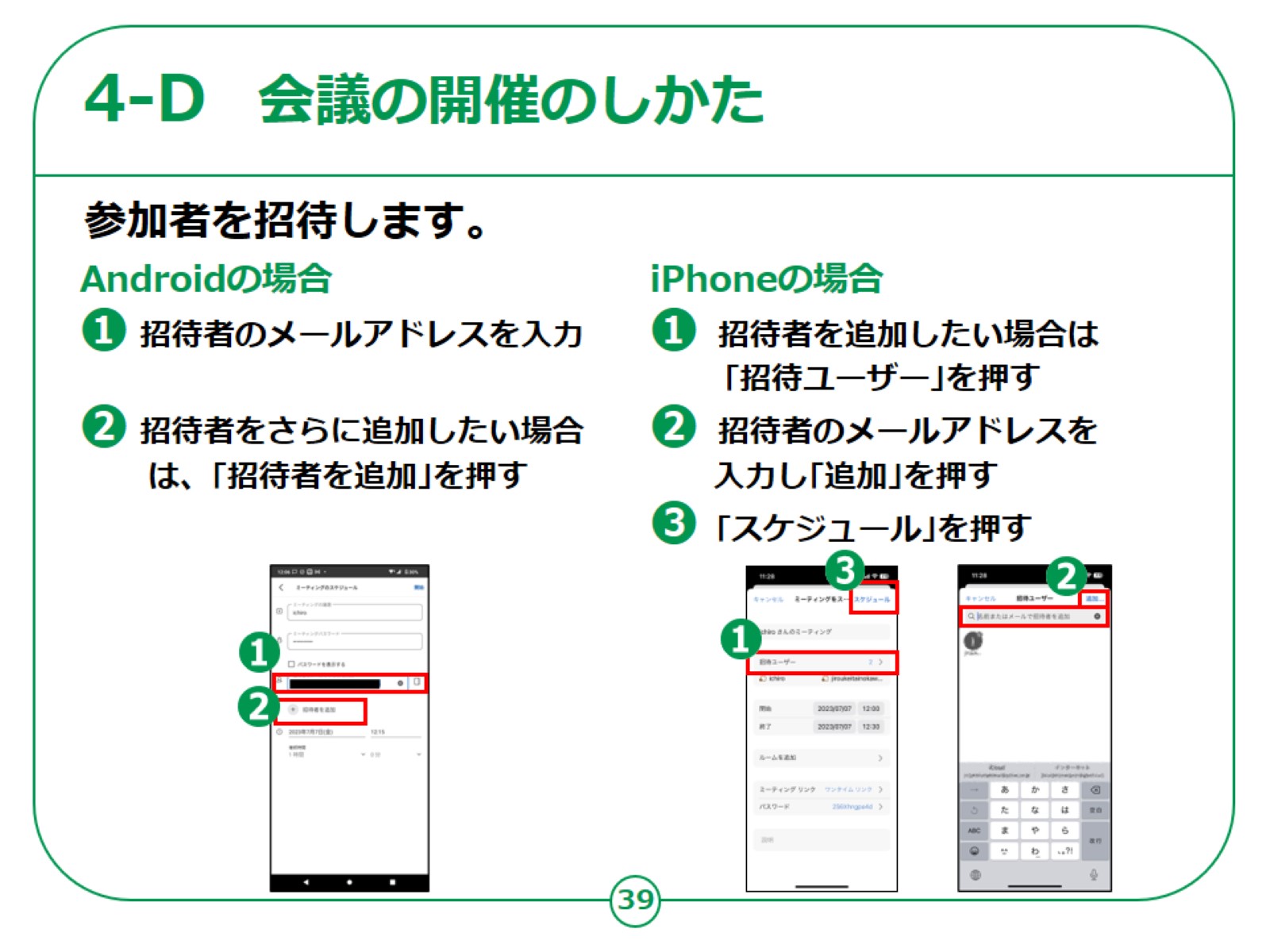 [Speaker Notes: 参加者を招待する方法です。

まずは、Androidの場合です。

①会議の設定を行う画面で、「招待者のメールアドレスを入力」に招待したい相手のメールアドレスを入力します。

②招待者をさらに追加したい場合は「招待者を追加」を押して、
メールアドレスを追加します。

次に、iPhoneの場合です。

①会議の設定を行う画面で、「招待ユーザー」を押します。

②招待したい相手のメールアドレスを入力し、「追加」を押します。
　
招待者をさらに追加したい場合は、同じ操作を行います。

③「スケジュール」を押します。]
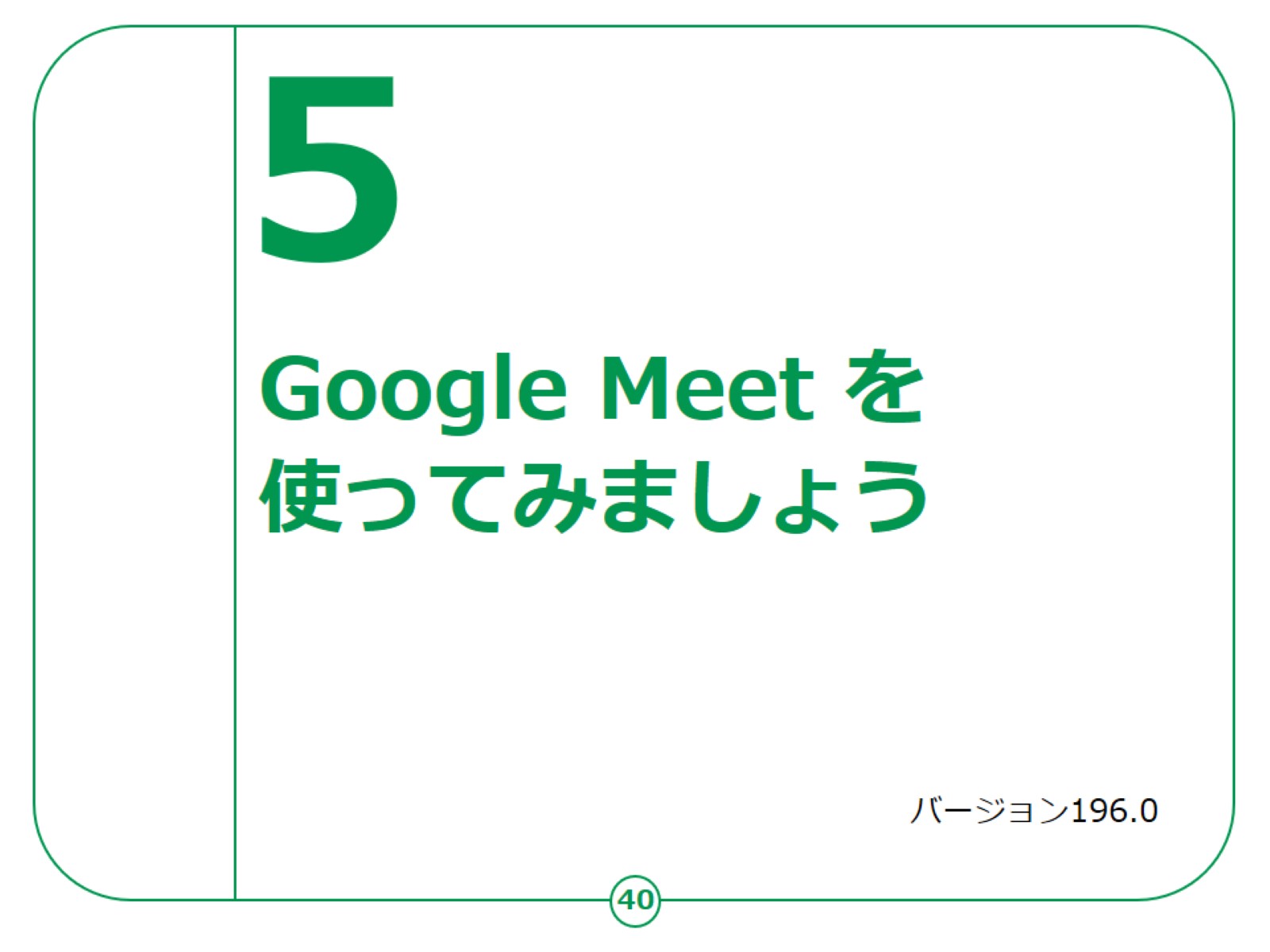 [Speaker Notes: ここでは、オンライン会議システムの「Google Meet（グーグル　ミート）」の使い方をご紹介します。]
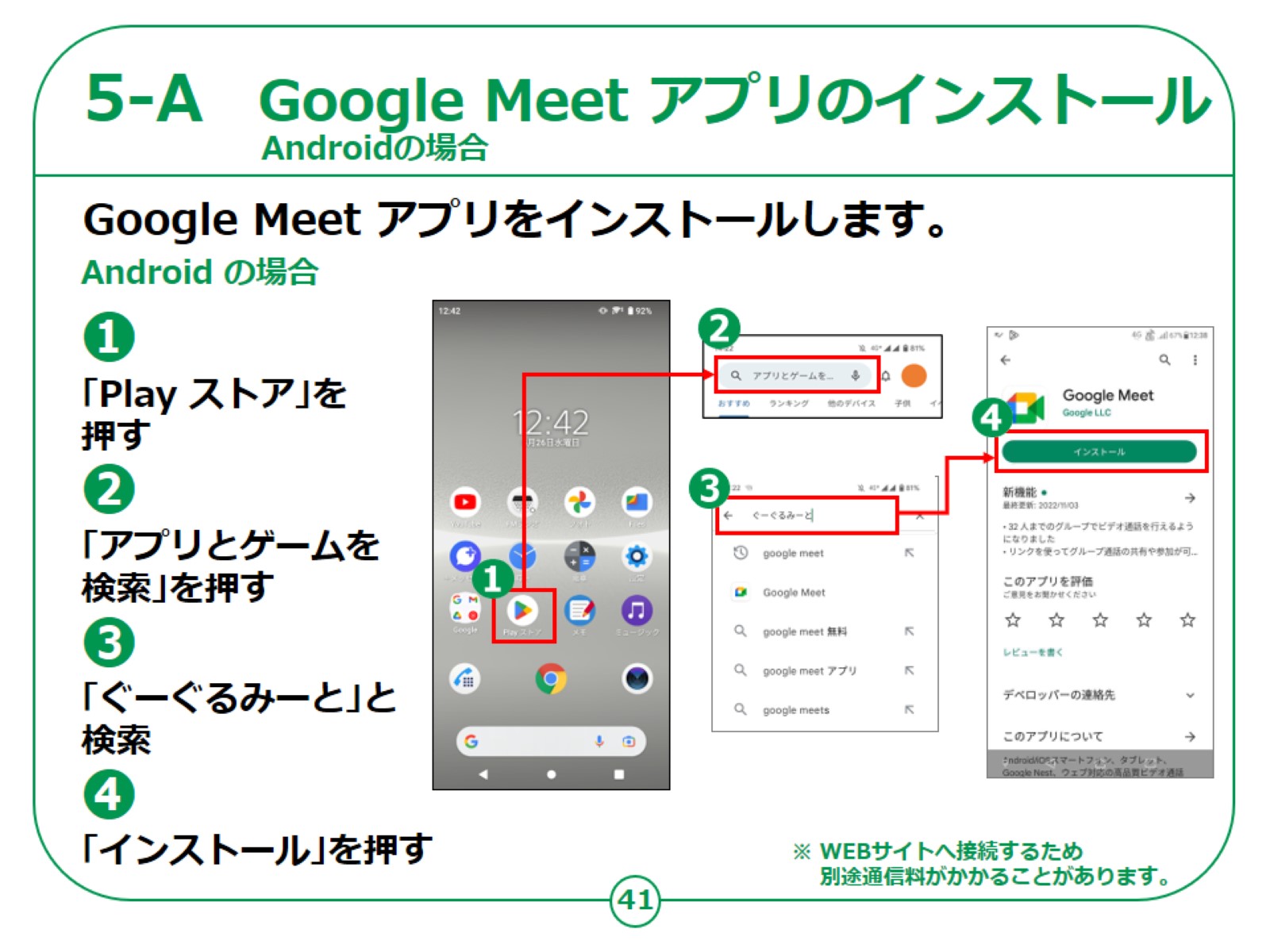 [Speaker Notes: 「Google Meet（グーグル　ミート）」のインストールの仕方について説明します。

Androidスマートフォンをお持ちの方の操作です。

①「Play ストア」を押してください。

②「アプリやゲームを検索」を押してください。

③検索文章の入力箇所に「google meet」と入力し、検索してください。

④アプリをインストールするかどうかの画面が表示されますので、「インストール」のところを押してください。

インストールが始まります。]
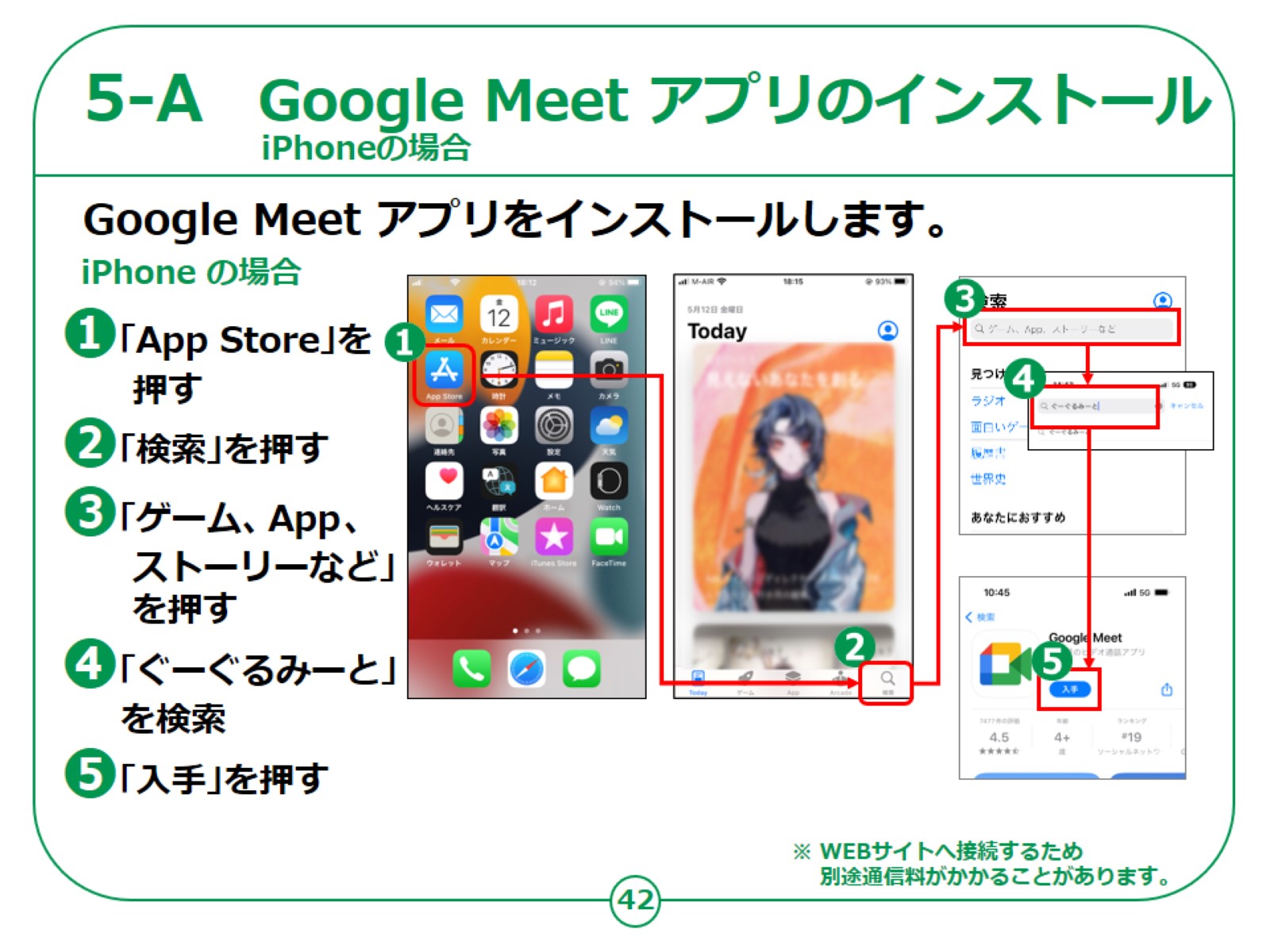 [Speaker Notes: iPhoneをお持ちの方の操作です。

①「App Store（アップストア）」を押してください。

②次に「検索」を押してください。

③「ゲーム、App、ストーリーなど」を押します。

④検索文章の入力箇所に「ぐーぐるみーと」と入力し、検索します。

⑤アプリをインストールするかどうかの画面が表示されますので、「入手」のところをタップしてください。

インストールが始まります。]
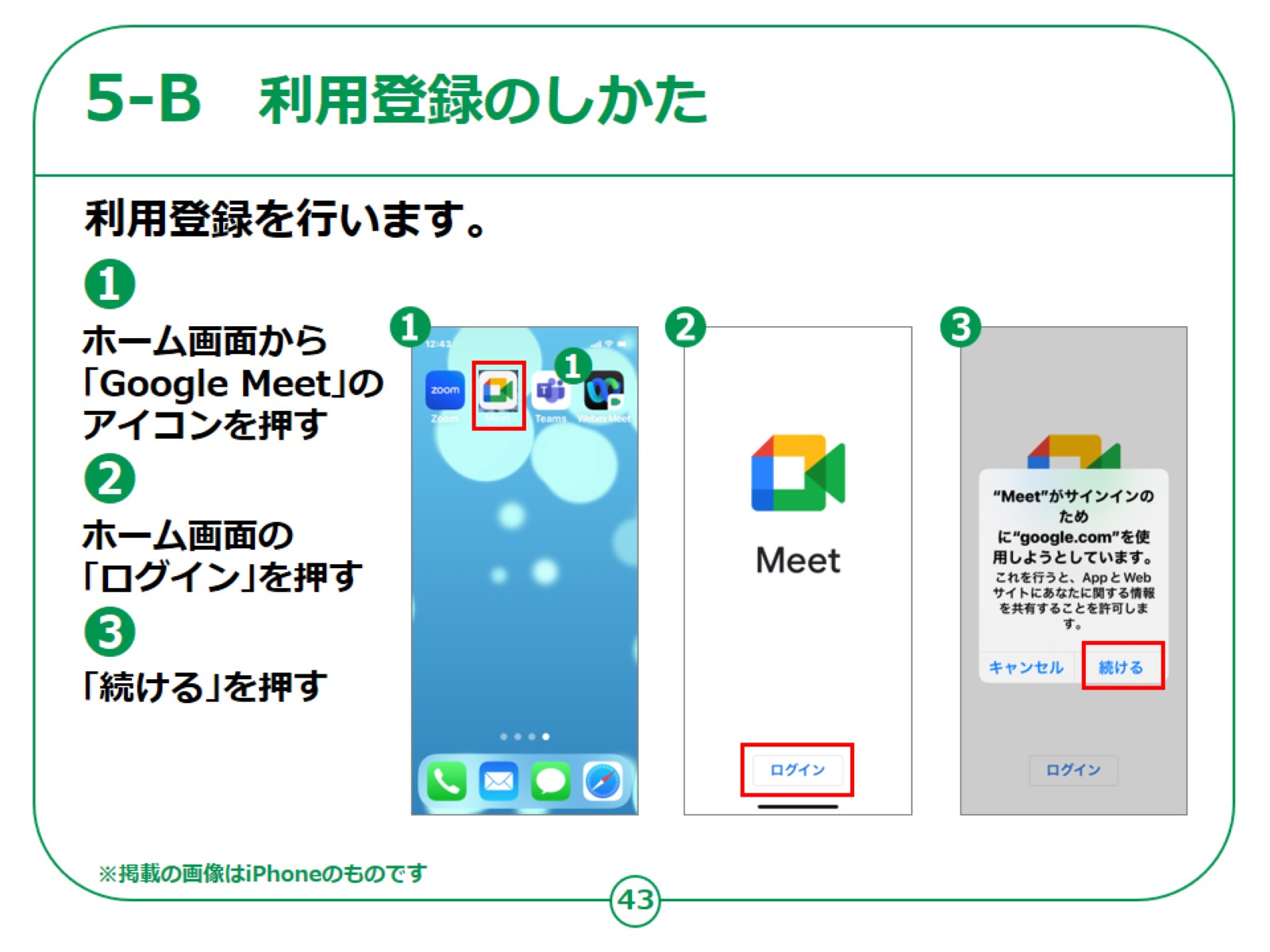 [Speaker Notes: まずは利用登録を行います。

　①スマートフォンのホーム画面から「Google Meet（グーグル　ミート）」のアイコンを押します。

　②「Google Meet（グーグル　ミート）」のホーム画面が表示されますので、 「ログイン」を押します。

　③「続ける」を押します。]
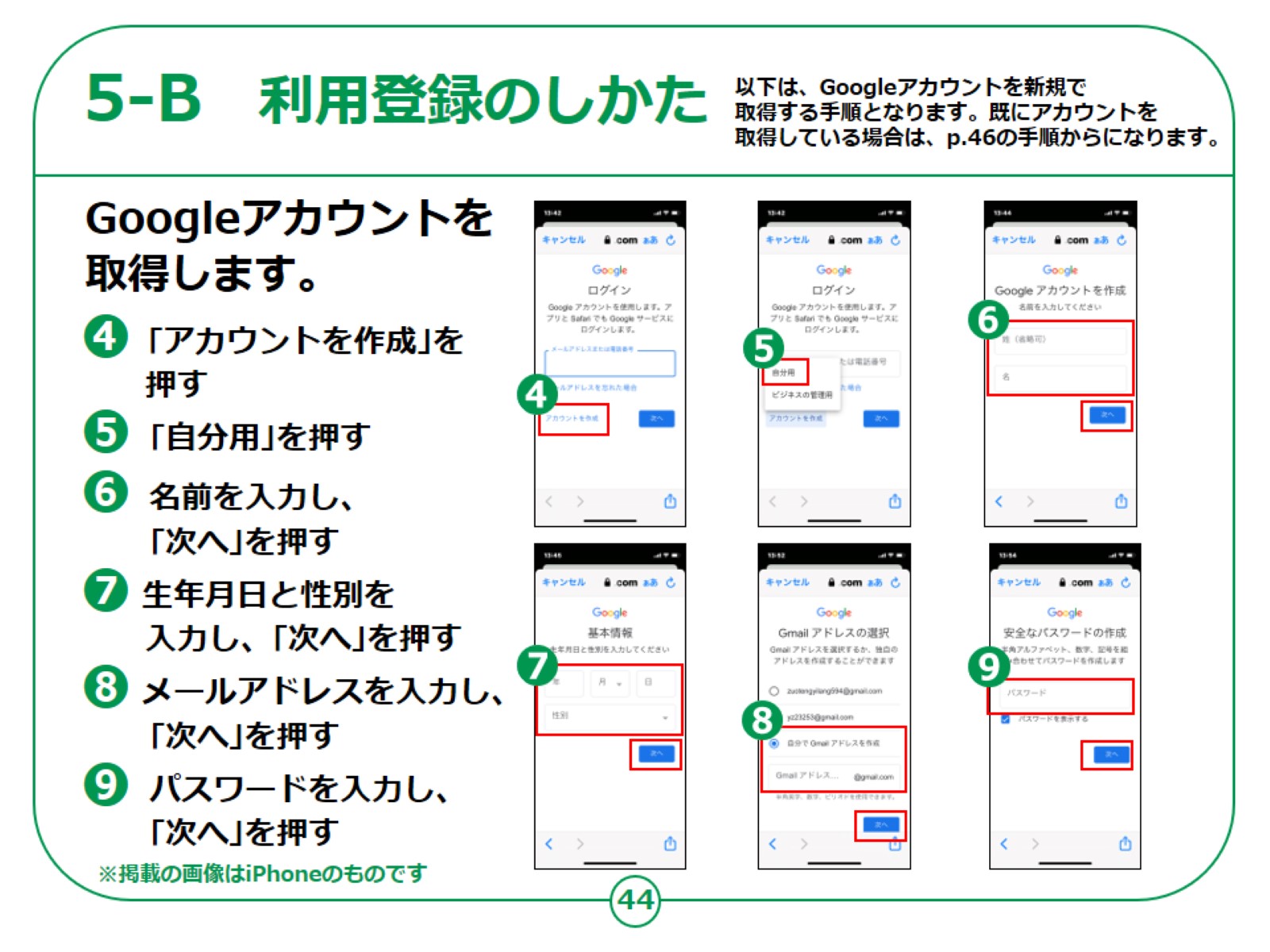 [Speaker Notes: Google アカウントを取得します。

　④「アカウントを作成」を押します。

　⑤「自分用」を押します。

　⑥名前を入力し、「次へ」を押します。

　⑦生年月日と性別を入力し、「次へ」を押します。

　⑧「自分でGmail（ジーメール）アドレスを作成」から、メールアドレスを入力し、「次へ」を押します。

　⑨パスワードを入力し、「次へ」を押します。


【補足説明】

講師の皆様は、既にGoogleアカウントを取得している受講者が参加していた場合、46ページの手順から行えば良いことをご説明ください。]
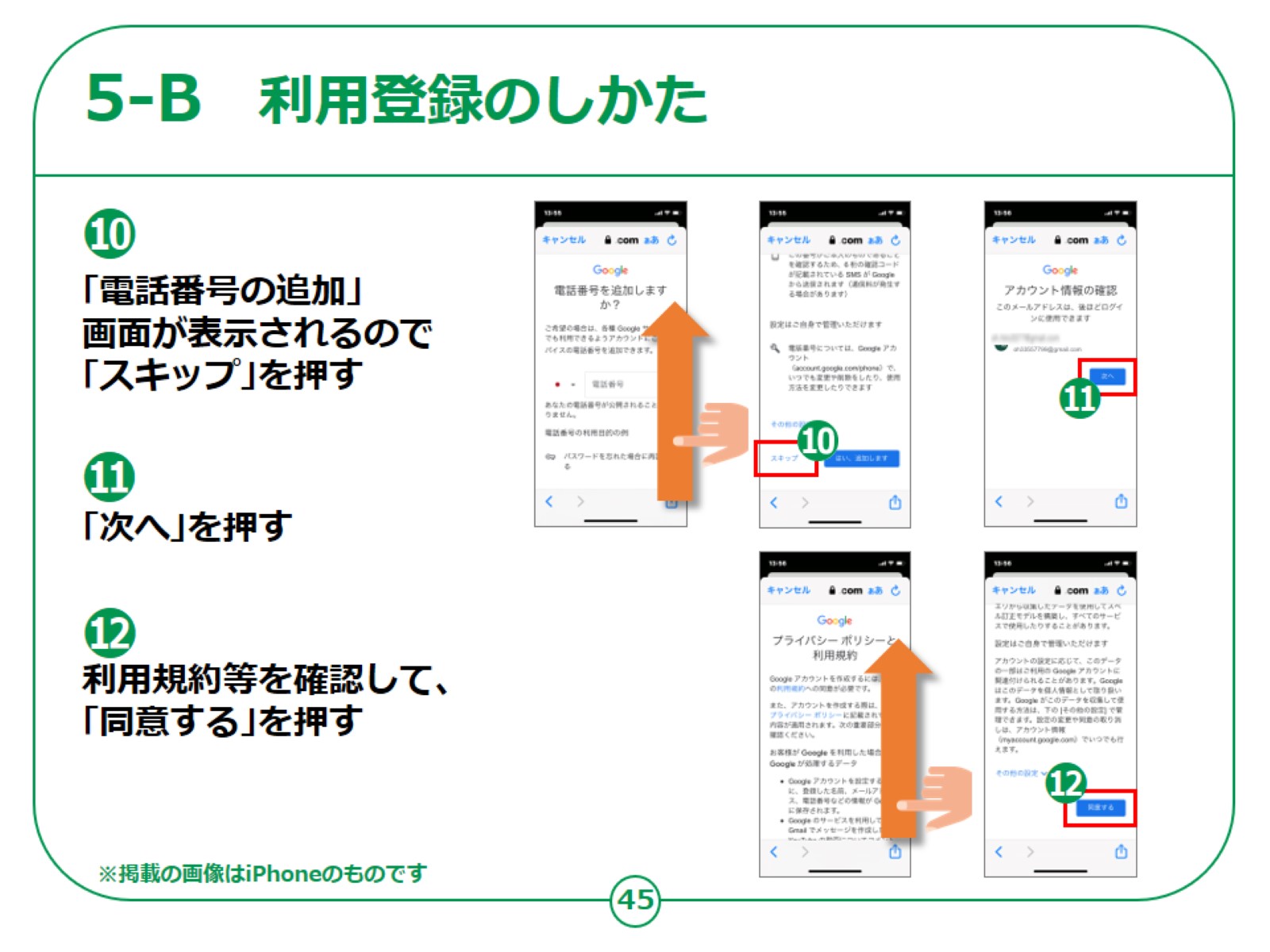 [Speaker Notes: ⑩「電話番号の追加」の画面が表示されるので「スキップ」を押します。

　⑪「次へ」を押します。

　⑫利用規約等を確認し、問題がなければ「同意する」を押します。]
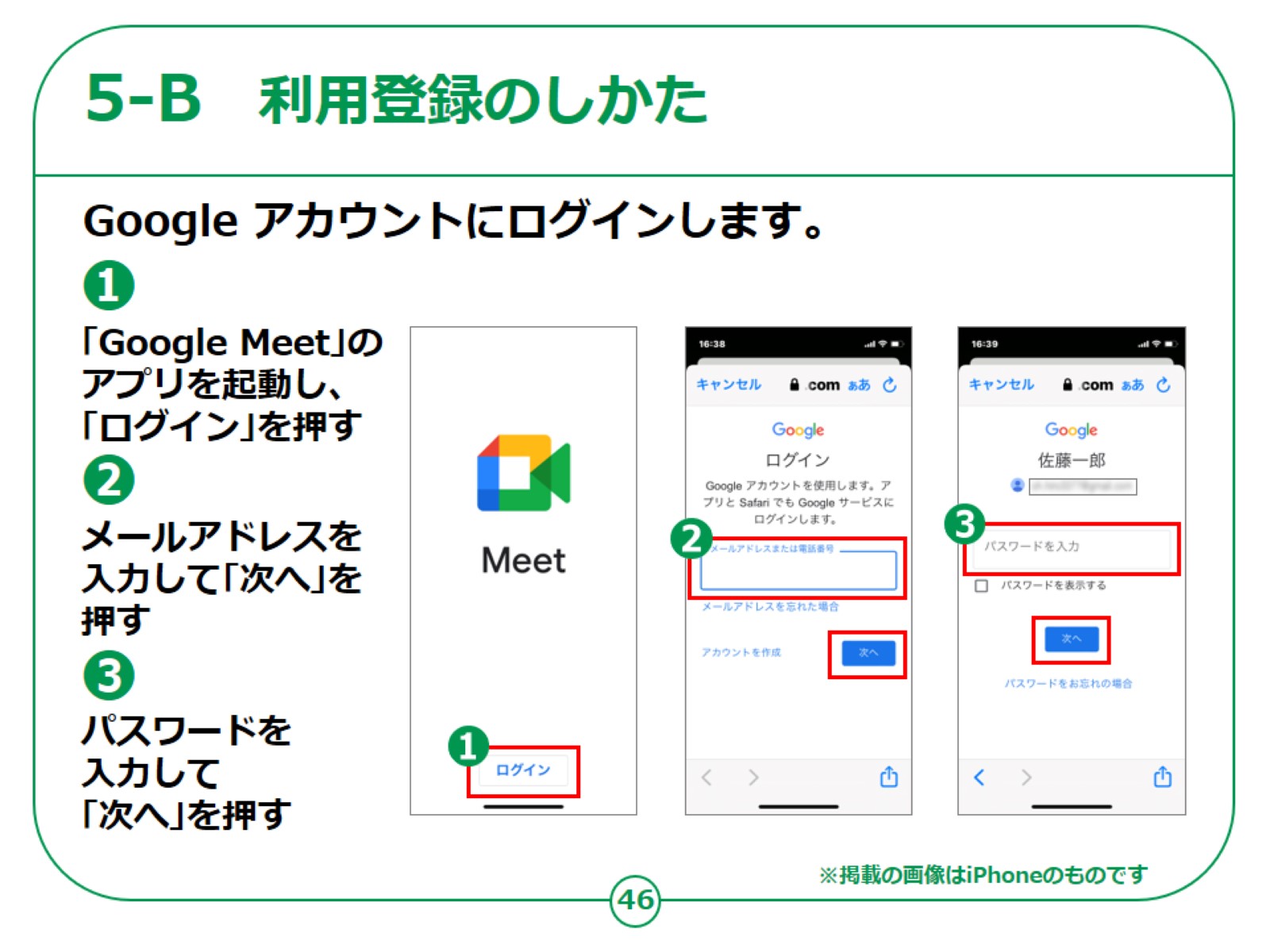 [Speaker Notes: Googleアカウントにログインします。

　①「Google Meet（グーグル　ミート）」のアプリを起動し、「ログイン」を押します。

　②メールアドレスを入力し、「次へ」を押します。

　③パスワードを入力し、「次へ」を押します。

これで「Google Meet（グーグル　ミート）」を利用する準備が整いました。]
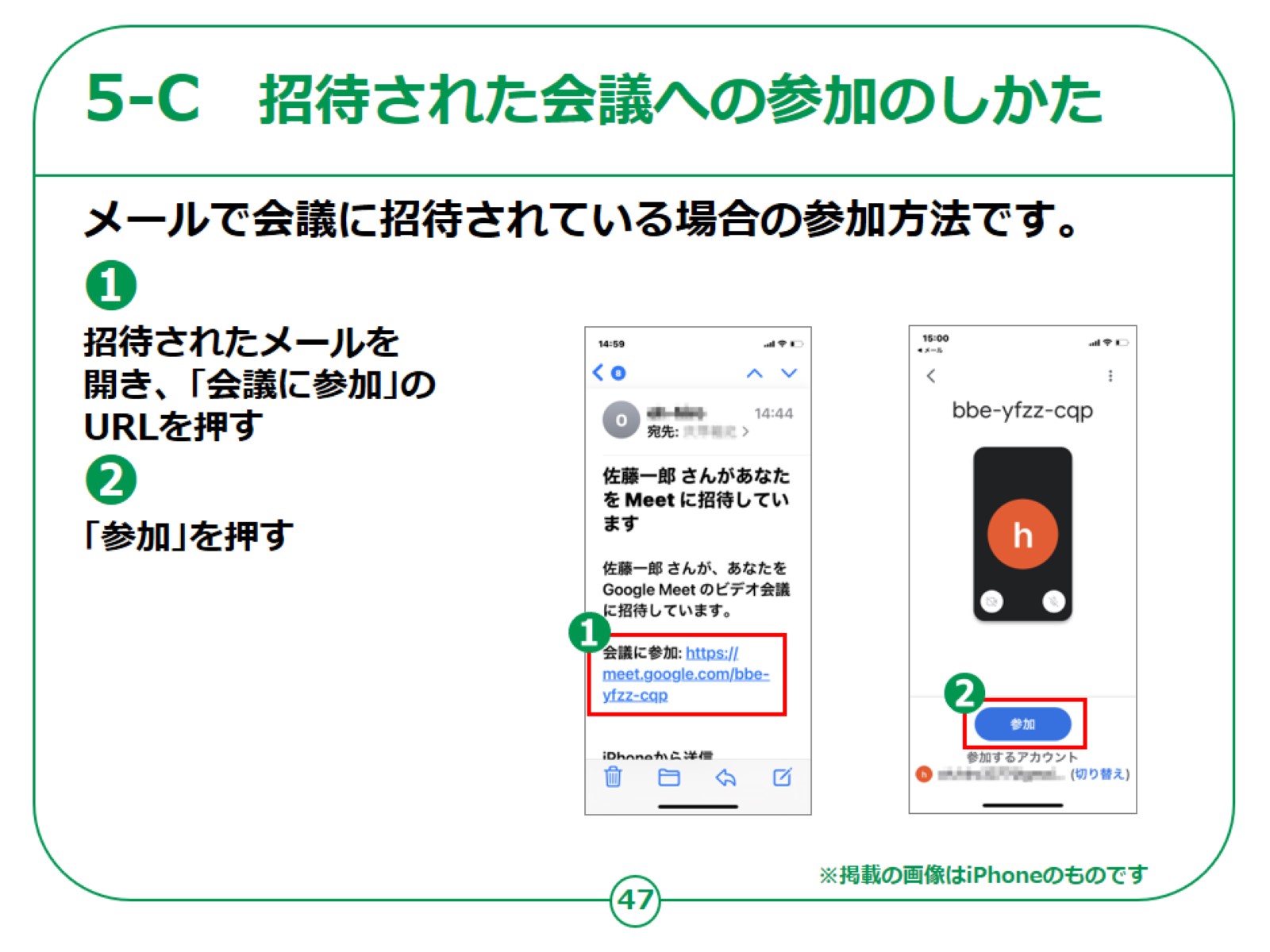 [Speaker Notes: ここからは「Google Meet（グーグル　ミート）」で会議に参加する方法をご紹介します。

まずは、自分以外の誰かが会議を主催し、メールで会議への招待を受けている場合に、ミーティングURLから直接参加する方法です。

　①招待されたメールを開き、「会議に参加」に記載されているURLを押します。

　②「参加」を押します。

　これで、会議に参加できます。]
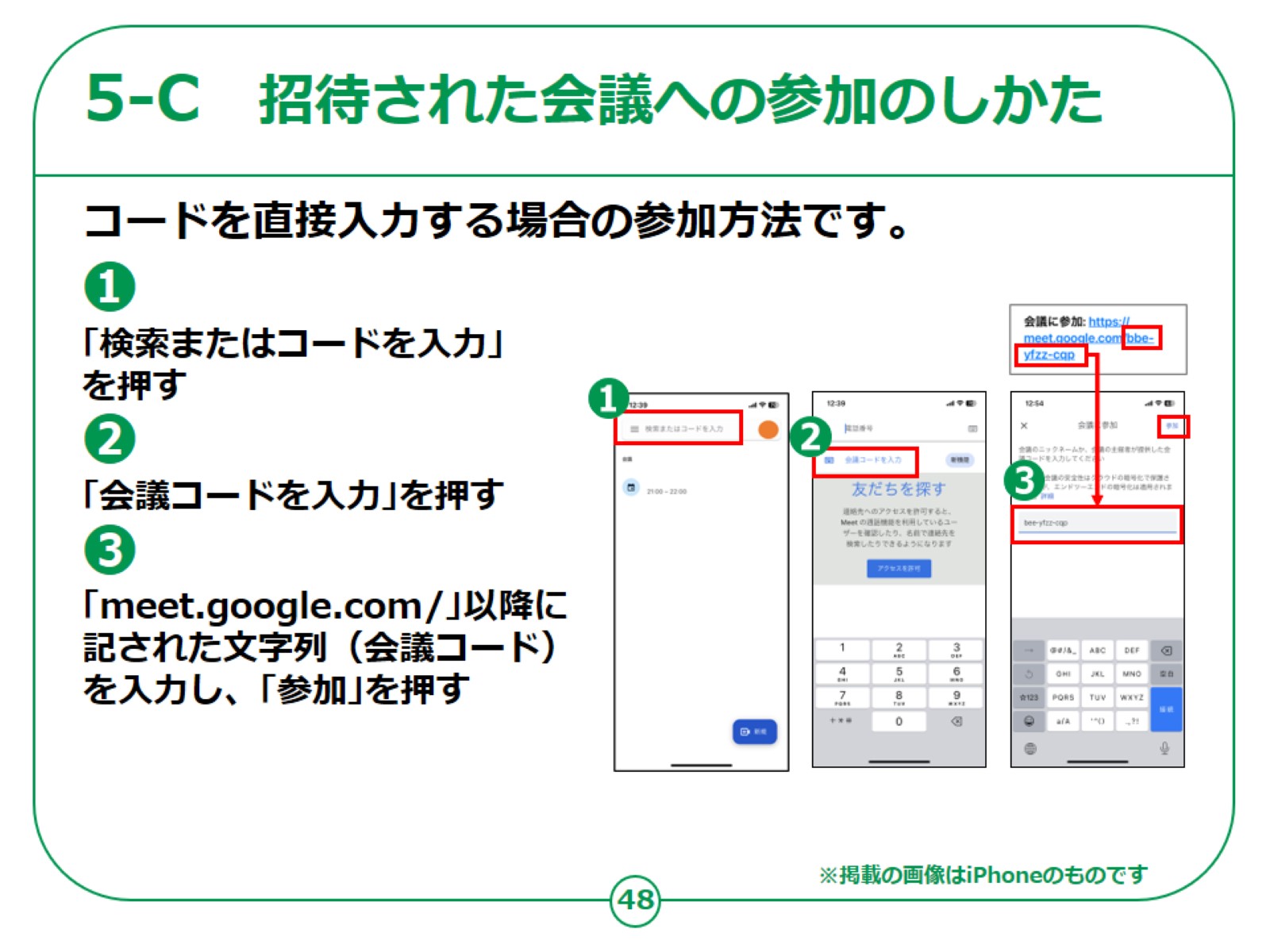 [Speaker Notes: 次は、コードを直接入力する場合の参加方法です。

①「検索またはコードを入力」を押します。

②「会議コードを入力」を押す

③招待されたメールに記載されている会議コードを入力し、「参加」を押します。

会議コードは、「meet.google.com/」以降に記された文字列です。

これで、会議に参加できます。]
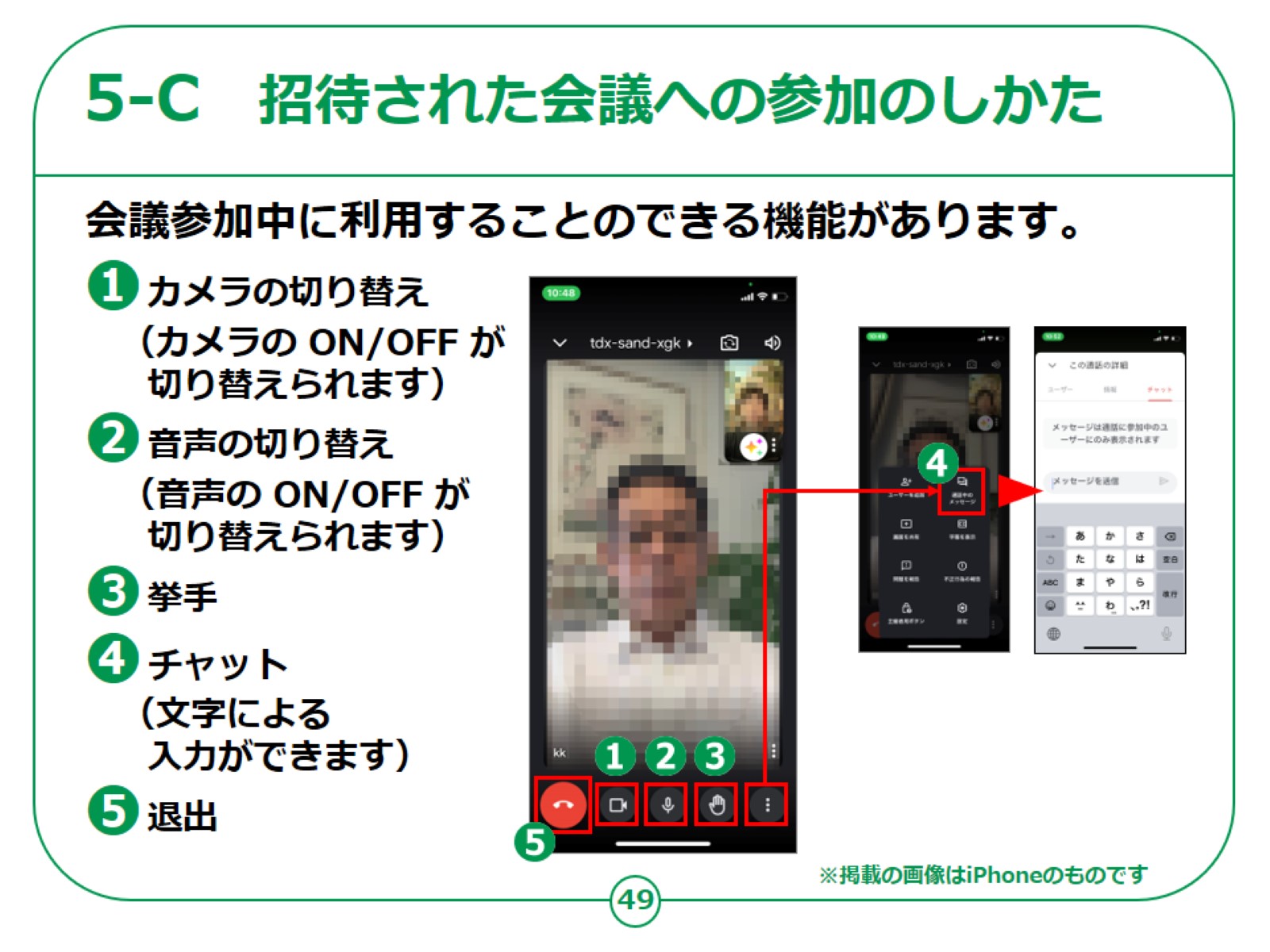 [Speaker Notes: 「Google Meet（グーグル　ミート）」には、会議参加中に利用できる様々な機能が用意されています。
　
　①画面下部左から2番目のカメラのアイコンでは、カメラのONとOFFが切り替えられます。

　②画面下部左から3番目のマイクのアイコンでは、音声のONとOFFが切り替えられます。

　③画面下部右から2番目の手のひらのアイコンを押すと挙手ができます。

　　発言したいときなどにご活用ください。

　　手を下げる場合は、同じ操作を行います。

　④画面下部一番右の縦に点が3つ並んだアイコンを押し、「通話中のメッセージ」を押すと、文字の入力ができるようになります。

　⑤会議から退出したいときは、画面下部一番左のアイコンを押します。

　本当に退出するかどうかを尋ねられた場合は、再度押します。]
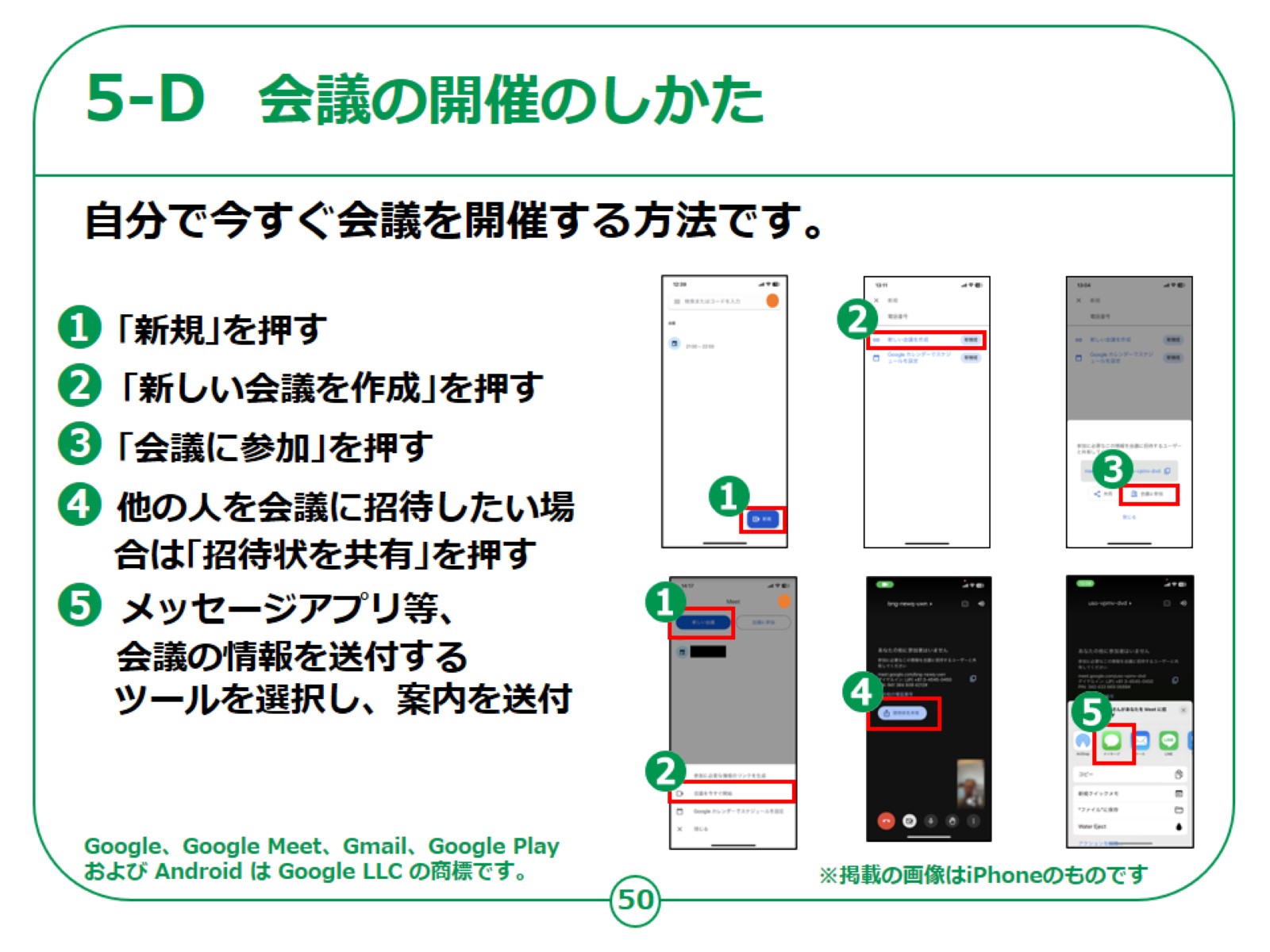 [Speaker Notes: 今度は、自らが主催者となって今すぐ会議を開催する方法です。

① 「新規」を押します。

② 「新しい会議を作成」を押します。

③「会議に参加」を押します。

④ 他の人を会議に招待したい場合は、「招待状を共有」を押します。

⑤ メッセージアプリ等、会議の情報を送付するツールを選択し、案内を送付します。

Gmailアプリがインストールされている場合、Gmailアプリを立ち上げて、下段左の画像を参考にしてください。

右下のアイコンを押して「Meet」を表示し、①の「新しい会議」を押して、

②「新しい会議を作成を押します」

その後は④以降の同じ操作を行うことで会議を開催することができます。

　なお、無料アカウントの場合、一度の会議で接続できる時間は参加者2名の場合は最大24時間、3名以上100名までの場合は最大60分です。]